Скрапбукинг (кардмейкинг)
краткосрочный курс – 8 часов
Цель курса: овладение учащимися основными приемами и техниками скрапбукинга (направления «кардмейкинг»).
 Задачи:1. Изучение основ, техник, приемов, «секретов» скрапбукинга в изготовлении открыток. 2. Освоение основ изготовления открыток и коробочек-шоколадниц (либо Magic Box). 3. Развитие творческого воображения, воспитание чувства прекрасного.
Учебно-тематический план
Результаты освоения  программы
Личностные: 
• проявление познавательных интересов и активности в данной области предметной технологической деятельности; 
• развитие трудолюбия и ответственности за качество своей деятельности; 
• проявление технического и экономического мышления при организации своей деятельности.
Результаты освоения  программы
Метапредметные: 
• самостоятельная организация и выполнение различных творческих работ по созданию технических изделий; 
• выбор для решения познавательных и коммуникативных задач различных источников информации; 
• использование дополнительной информации при проектировании и создании объектов, имеющих личностную или общественную значимость; 
• согласование и координация совместной познавательно-трудовой деятельности с другими ее участниками;
 • соблюдение норм и правил культуры труда в соответствии с технологической культурой производства.
Результаты освоения  программы
Предметные 
В познавательной сфере: • распознавание видов, назначения материалов, инструментов, оборудования, применяемого в технологических процессах; • оценка технологических свойств сырья и областей их применения. 
В трудовой сфере: • подбор материалов с учетом характера объекта труда и технологии; • планирование технологического процесса и процесса труда; • подбор инструментов и оборудования с учетом требований технологии и материальных ресурсов; • соблюдение трудовой и технологической дисциплины; • выявление допущенных ошибок в процессе труда и обоснование способов их исправления.
 В мотивационной сфере: • оценивание своей безопасности и готовности к труду в конкретной предметной деятельности;
Результат курсов:
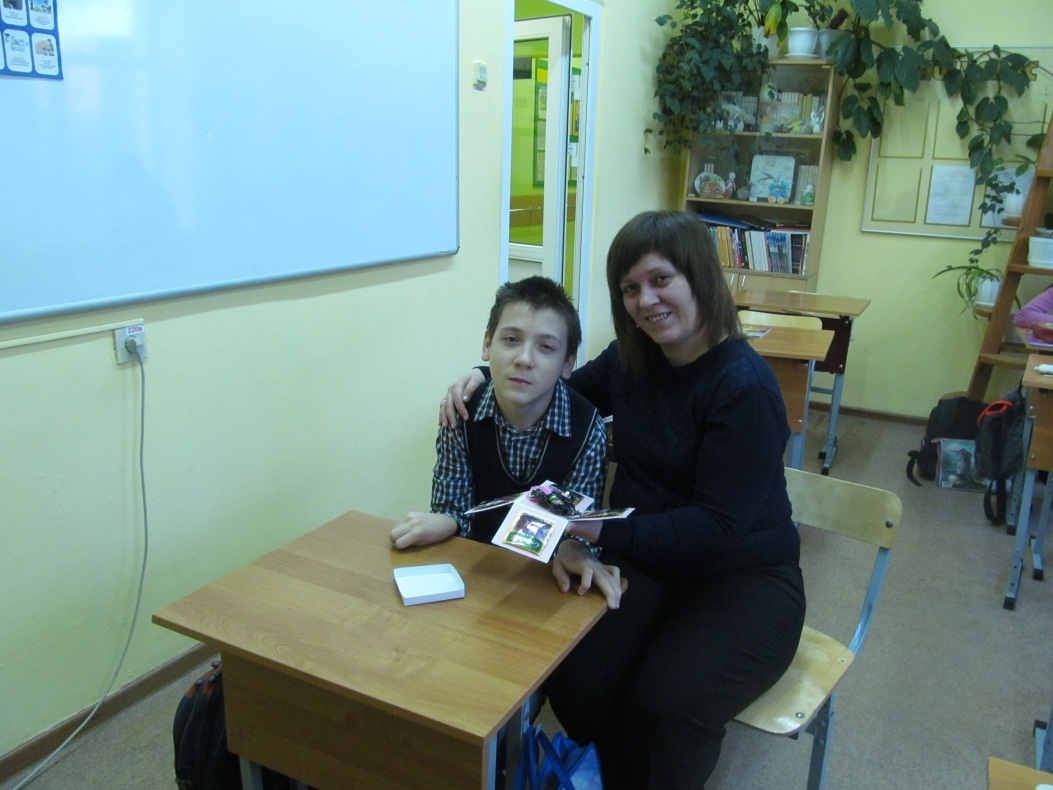 Результат курсов:
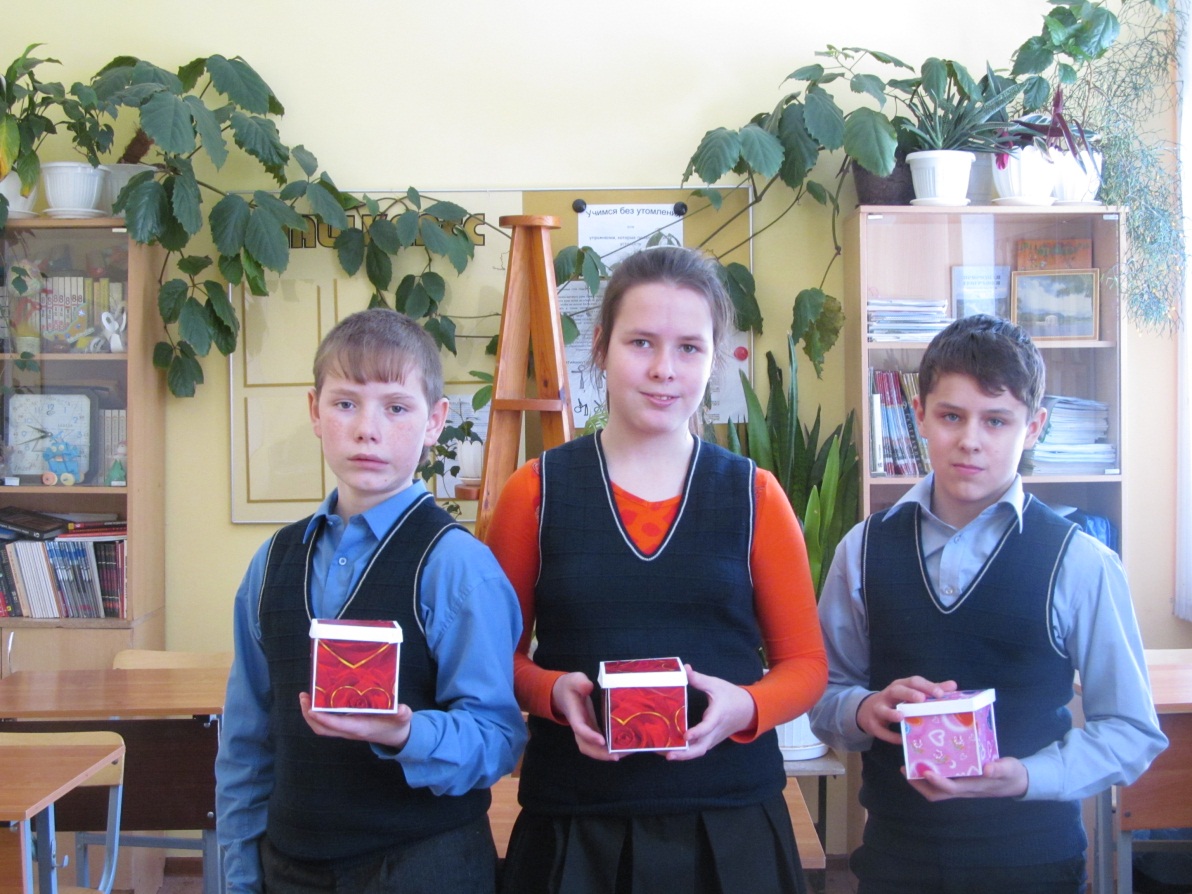